14
Gene Expression: From Gene to Protein
Which of the following is the best example of gene expression?
A frog adapts to variation in its environmental temperature.
Mouse fur color results from pigment formed by gene-encoded enzymes.
DNA is replicated during the S phase of the cell cycle.
The percent of A versus a alleles in a population is altered by natural selection.
Mutation alters the sequence of a region of DNA.
© 2016 Pearson Education, Inc.
[Speaker Notes: Answer: B. Gene expression is the first concept of Chapter 14 (albino deer example); also see Concept 14.1.]
Which of the following is the best example of gene expression?
A frog adapts to variation in its environmental temperature.
Mouse fur color results from pigment formed by gene-encoded enzymes.
DNA is replicated during the S phase of the cell cycle.
The percent of A versus a alleles in a population is altered by natural selection.
Mutation alters the sequence of a region of DNA.
© 2016 Pearson Education, Inc.
Consider the diagram below, in which red strands are DNA and orange strands are potential RNA transcripts.  Which letter(s) could represent proper transcripts?
W
X
X and Y
W and Z
Y
W
5′
3′
3′
5′
X
Z
© 2016 Pearson Education, Inc.
[Speaker Notes: Answer: C. Transcripts must be synthesized 5′ to 3′ in antiparallel fashion relative to the template DNA. No promoter orientation is given, so both X and Y could be correct.]
Consider the diagram below, in which red strands are DNA and orange strands are potential RNA transcripts.  Which letter(s) could represent proper transcripts?
W
X
X and Y
W and Z
Y
W
5′
3′
3′
5′
X
Z
© 2016 Pearson Education, Inc.
Consider the diagram below, in which red strands are DNA and orange strands are potential RNA transcripts. Noting the orientation of the promoter, which letter(s) could represent proper transcripts?
promoter
W
Y 
Z
Y and Z
Y
W
5′
3′
3′
5′
X
Z
promoter
© 2016 Pearson Education, Inc.
[Speaker Notes: Answer: B. The promoter orientation, combined with 5′ to 3′ rules, specifies that strand Y is the only proper transcript. This question is also good for illustrating that there is no universal “template” or “coding” strand. It all depends on the orientation of the promoter.]
Consider the diagram below, in which red strands are DNA and orange strands are potential RNA transcripts. Noting the orientation of the promoter, which letter(s) could represent proper transcripts?
promoter
W
Y 
Z
Y and Z
Y
W
5′
3′
3′
5′
X
Z
promoter
© 2016 Pearson Education, Inc.
The nontemplate strand of a portion of a gene reads 5′ ACTGGTTCA. What will be the sequence of the resulting transcript for this portion?
5′ UGACCAAGU
5′ ACUGGUUCA
5′ UGAACCAGU
5′ ACUUGGUCA
© 2016 Pearson Education, Inc.
[Speaker Notes: Answer: B. The transcript should have the same 5′ to 3′ sequence with U’s substituted for T’s. This is a good question for reinforcing the 5′ to 3′ rule.]
The nontemplate strand of a portion of a gene reads 5′ ACTGGTTCA. What will be the sequence of the resulting transcript for this portion?
5′ UGACCAAGU
5′ ACUGGUUCA
5′ UGAACCAGU
5′ ACUUGGUCA
© 2016 Pearson Education, Inc.
What kind of molecules are transcription factors?
DNA
RNA
proteins
lipids
© 2016 Pearson Education, Inc.
[Speaker Notes: Answer: C.]
What kind of molecules are transcription factors?
DNA
RNA
proteins
lipids
© 2016 Pearson Education, Inc.
What is the 5′→ 3′ sequence on the anticodon of the methionine (Met) tRNA?
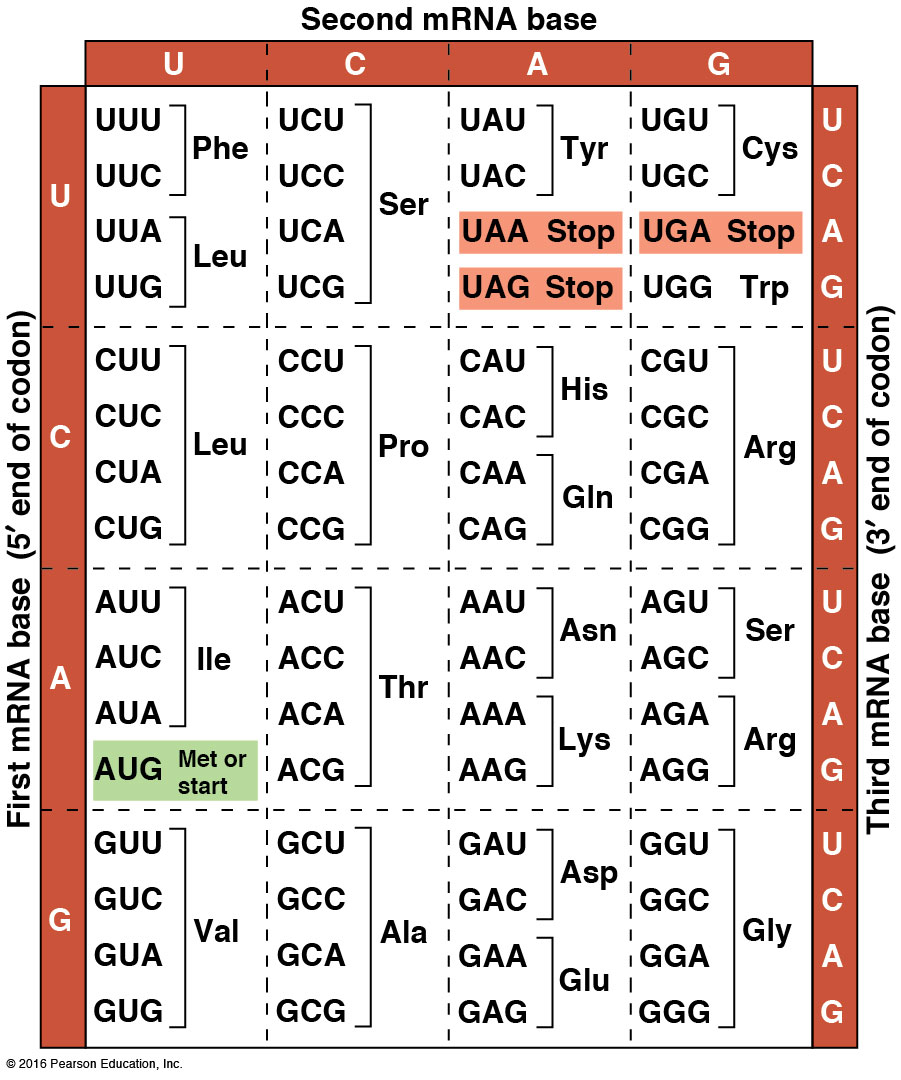 AUG
GUA
UAC
CAU
© 2016 Pearson Education, Inc.
[Speaker Notes: Answer: D. The anticodon is antiparallel. This is a great question for reinforcing this concept.]
What is the 5′→ 3′ sequence on the anticodon of the methionine (Met) tRNA?
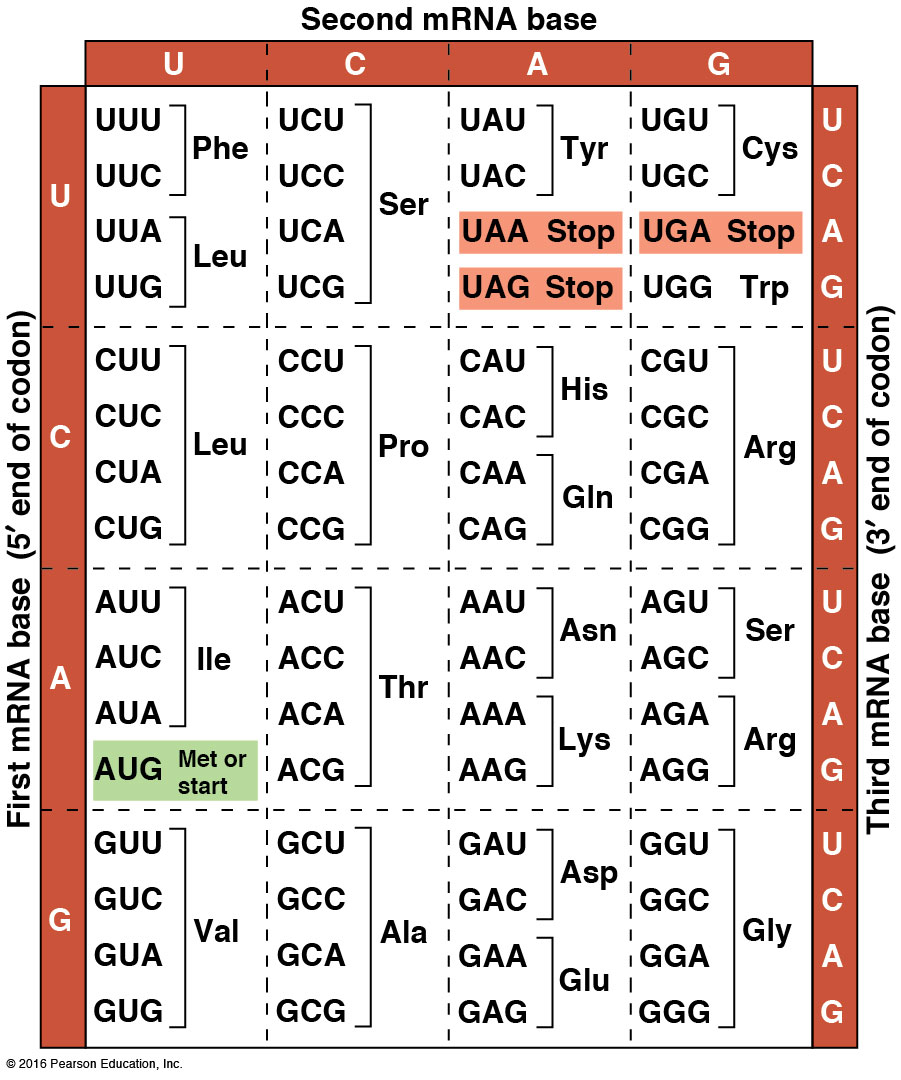 AUG
GUA
UAC
CAU
© 2016 Pearson Education, Inc.
In a long random sequence of A, C, G, or U, how often should a stop codon appear?
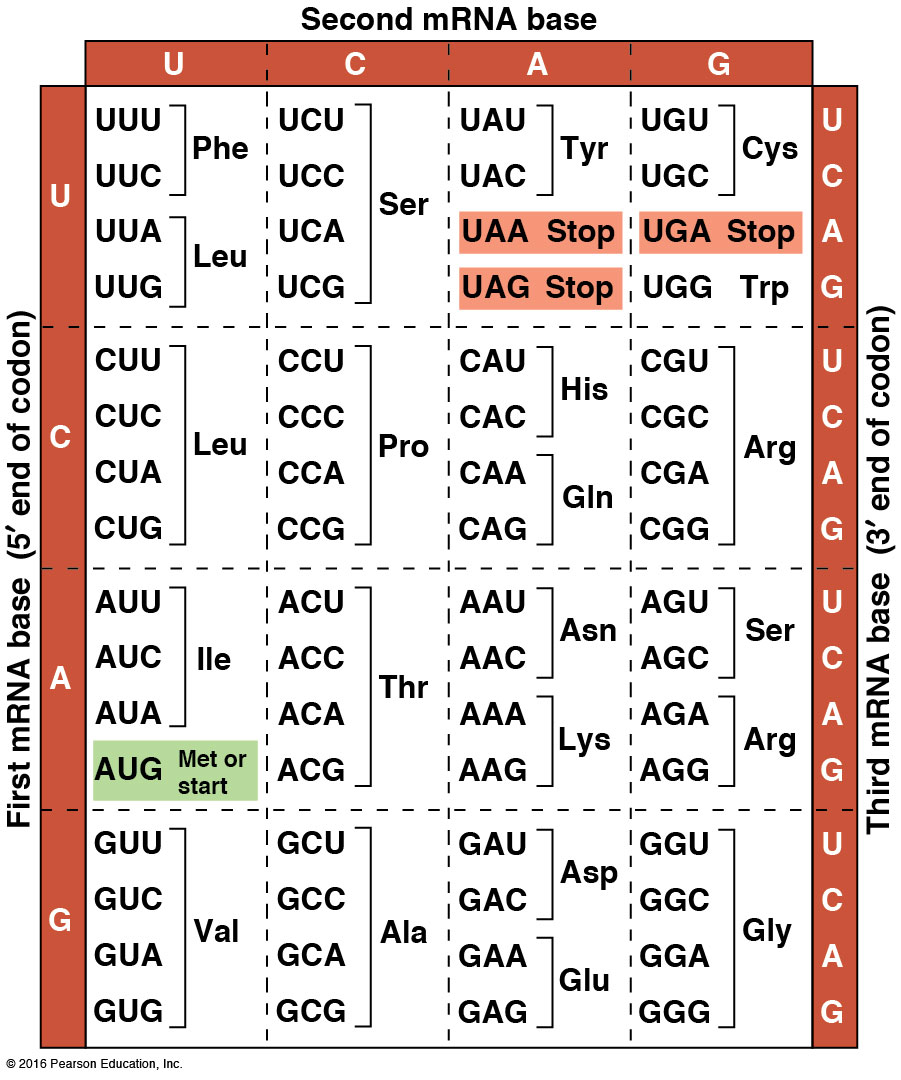 almost never 
1/3
1/64
3/64
© 2016 Pearson Education, Inc.
[Speaker Notes: Answer: D. This is a simple question to help students connect probabilities with the codon table. It is also very useful for introducing the concept of the open reading frame (most proteins are much longer than 20 (~3/64) amino acids), so it is clear they are not encoded by chance!]
In a long random sequence of A, C, G, or U, how often should a stop codon appear?
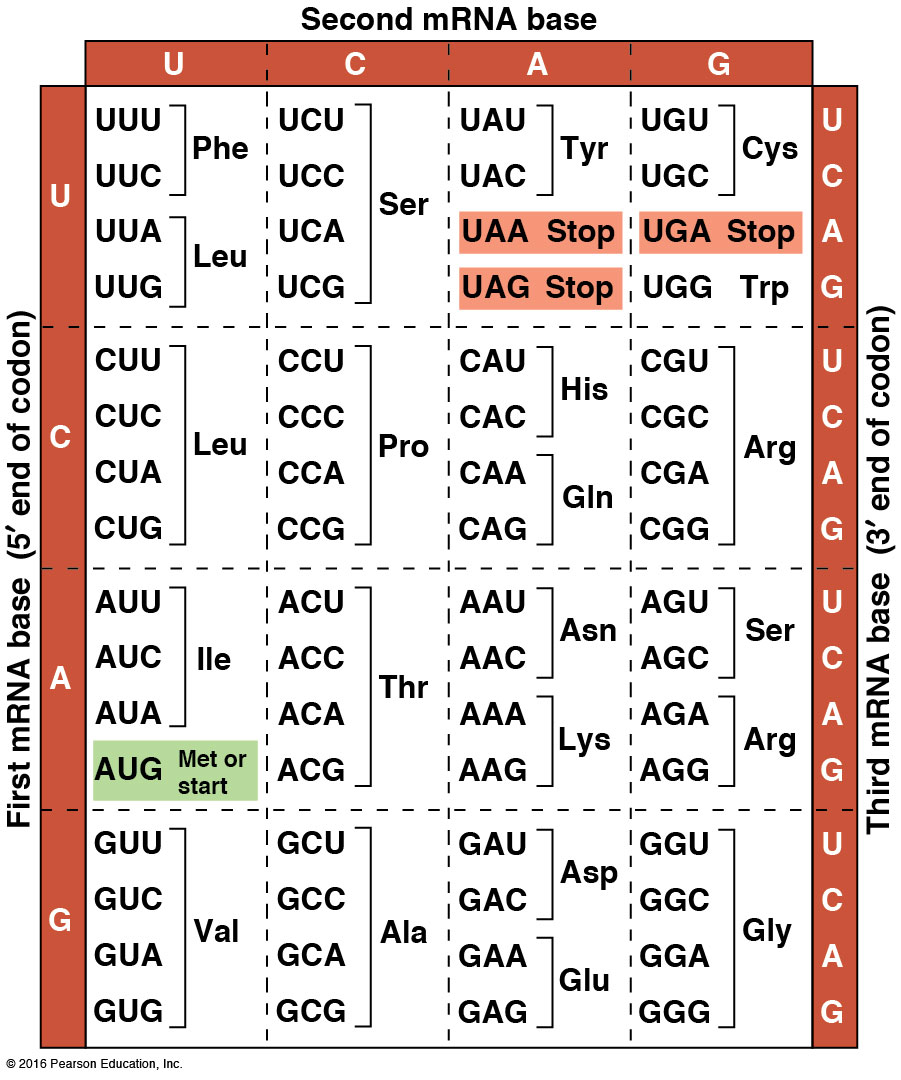 almost never 
1/3
1/64
3/64
© 2016 Pearson Education, Inc.
How many amino acyl tRNA synthetases should there be?
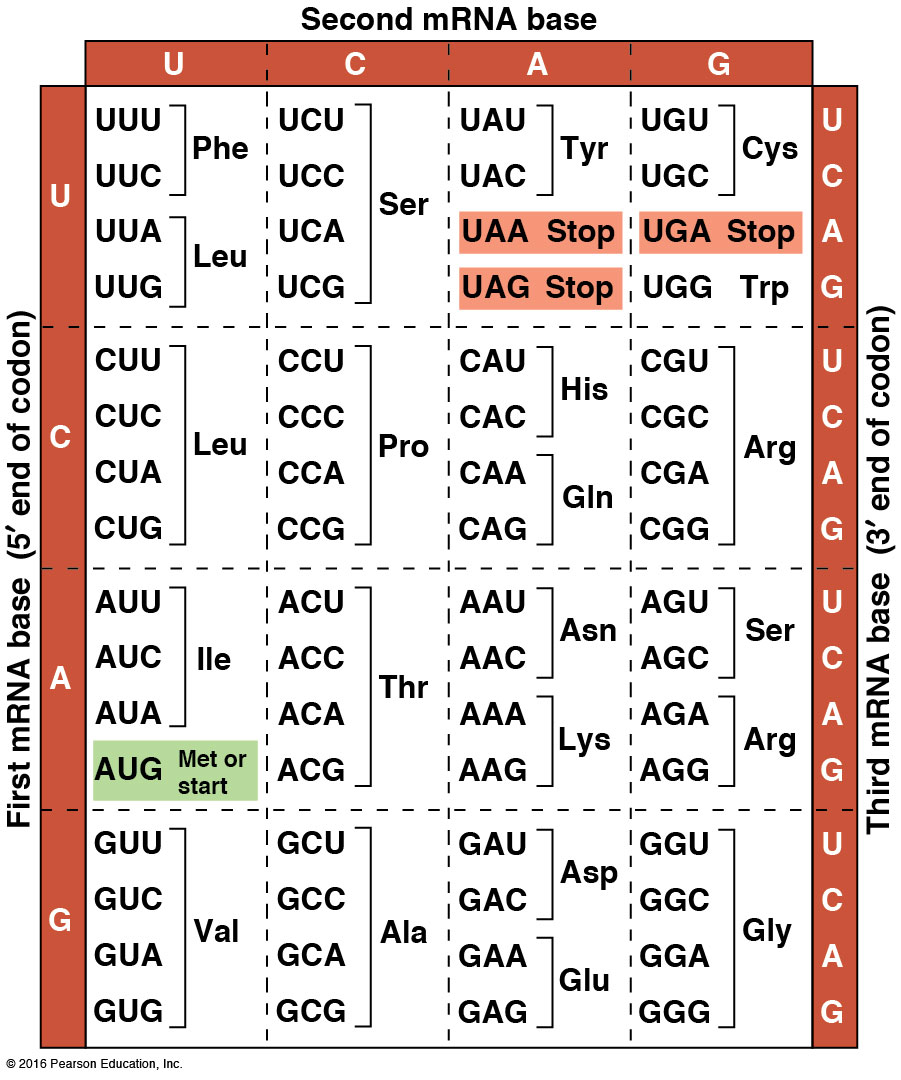 64
61
20
3
© 2016 Pearson Education, Inc.
[Speaker Notes: Answer: C. There should be one per amino acid, even though most amino acid codons are redundant.]
How many amino acyl tRNA synthetases should there be?
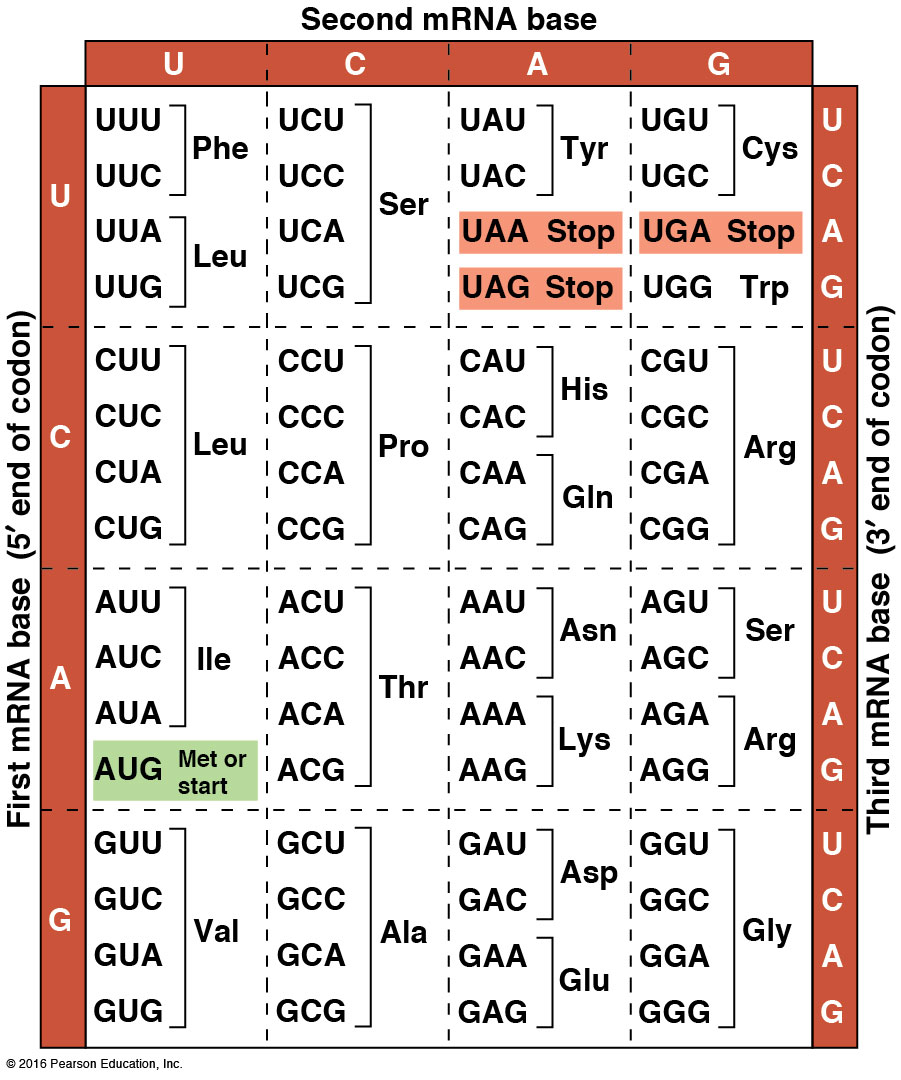 64
61
20
3
© 2016 Pearson Education, Inc.
During a normal translation cycle, where would you expect to find a polypeptide on a ribosome?
on a tRNA attached to the E site
on a tRNA attached to the P site
on a tRNA attached to the A site
alternating between tRNAs attached to the P site and tRNAs attached to the A site
© 2016 Pearson Education, Inc.
[Speaker Notes: Answer: D.]
During a normal translation cycle, where would you expect to find a polypeptide on a ribosome?
on a tRNA attached to the E site
on a tRNA attached to the P site
on a tRNA attached to the A site
alternating between tRNAs attached to the P site and tRNAs attached to the A site
© 2016 Pearson Education, Inc.
Tetracycline antibiotics bind to the A site on the bacterial ribosome and prevent further translation. Where would you expect polypeptides to accumulate on tetracycline-inhibited ribosomes?
on a tRNA attached to the E site
on a tRNA attached to the P site
on a tRNA attached to the A site
alternating between tRNAs attached to the P site and tRNAs attached to the A site
© 2016 Pearson Education, Inc.
[Speaker Notes: Answer: B.]
Tetracycline antibiotics bind to the A site on the bacterial ribosome and prevent further translation. Where would you expect polypeptides to accumulate on tetracycline-inhibited ribosomes?
on a tRNA attached to the E site
on a tRNA attached to the P site
on a tRNA attached to the A site
alternating between tRNAs attached to the P site and tRNAs attached to the A site
© 2016 Pearson Education, Inc.
In which group(s) of organisms would you expect to see coupled transcription and translation?
prokaryotes
eukaryotes
both
neither
© 2016 Pearson Education, Inc.
[Speaker Notes: Answer: A.]
In which group(s) of organisms would you expect to see coupled transcription and translation?
prokaryotes
eukaryotes
both
neither
© 2016 Pearson Education, Inc.
In which group(s) of organisms would you expect to see polyribosomes?
prokaryotes
eukaryotes
both
neither
© 2016 Pearson Education, Inc.
[Speaker Notes: Answer: C.]
In which group(s) of organisms would you expect to see polyribosomes?
prokaryotes
eukaryotes
both
neither
© 2016 Pearson Education, Inc.
Which of the following is a (are) normal feature(s) of eukaryotic mRNA?
5′ cap
poly-A tail
5′ UTR
3′ UTR
all of the above
© 2016 Pearson Education, Inc.
[Speaker Notes: Answer: E.]
Which of the following is a (are) normal feature(s) of eukaryotic mRNA?
5′ cap
poly-A tail
5′ UTR
3′ UTR
all of the above
© 2016 Pearson Education, Inc.
When a mutation caused by a nucleotide pair substitution occurs in a protein coding region, which of the following effects can not occur?
silent
frameshift
missense
nonsense
All are possible.
© 2016 Pearson Education, Inc.
[Speaker Notes: Answer: B. Substitutions should not alter the reading frame.]
When a mutation caused by a nucleotide pair substitution occurs in a protein coding region, which of the following effects can not occur?
silent
frameshift
missense
nonsense
All are possible.
© 2016 Pearson Education, Inc.
When a mutation caused by a nucleotide pair insertion occurs in a protein coding region, which of the following effects can not occur?
silent
frameshift
missense
nonsense
All are possible.
© 2016 Pearson Education, Inc.
[Speaker Notes: Answer: A. Insertions must alter the reading frame, and thus must alter the amino acid sequence.]
When a mutation caused by a nucleotide pair insertion occurs in a protein coding region, which of the following effects can not occur?
silent
frameshift
missense
nonsense
All are possible.
© 2016 Pearson Education, Inc.